¿Qué?vs.¿Cuál?
In one of your first vocabulary lessons in 1001, you learned that “¿qué?” means “what?” and that “¿cuál?” means “which.”  But it’s not quite that simple.

Think about what we mean when we use “which?”  We’re asking someone to make a choice, right?

			Which is yours?
			Which shoes are you going to wear?
			Which room do you want?

But sometimes there’s an implied choice when we use “what”:

		What’s your favorite color? (Which, of all the colors, is your favorite?)
		What’s his  name? (Which, of all the names, is his?)
		What’s her address?  (Which, of all the addresses, is hers?)

In Spanish, whenever there is an implied choice to make, you have to use “¿cuál?” 
	¿Cuál es tu color favorito? – What’s your favorite color?
	¿Cuál es su nombre? – What’s his name? (Yes, you can also say, “¿Cómo se llama?”)
	¿Cuál es su dirección? – What’s her address?

BTW, if you are expecting more than one answer, you use “¿cuáles?” 

	¿Cuáles son tus colores favoritos? – What are your favorite colors?
	Rosado y verde.                                 -- Pink and green
“¿Qué?” is used to ask for a definition or explanation, not a choice:

	¿Qué haces? – What are you doing?  (Explain, please.)
	¿Qué es un “parasol”?  -- What is a “parasol”? (Give me a definition.)
	¿Qué necesitas? – What do you need? (Explain.)

The last question might look like you’re being asked to choose.  But if you were asked 

¿Cuál necesitas?

there would be a narrow field of possibilities.  It would have to be a food (which of all foods?) or a car (which of all cars?) or a book (which of all books?).  With

 ¿Qué necesitas? 

the answer could be money or time or a friend or some chocolate.
Making things just a bit more difficult…

…you need to know that “¿cuál?” can never precede a noun, and “which” precedes a noun most of the time in English. Look at our previous examples:

			Which shoes are you going to wear?
			Which room is yours?
			Which flavor do you want?

In all the above sentences, “which” is followed by a noun, so you can’t use “¿cuál?”  You have to use “¿qué?”:

		¿Qué zapatos vas a llevar? -- Which shoes are you going to wear?
		¿Cuáles vas a llevar? – Which (ones) are you going to wear? 
		¿Qué habitación es tuya? -- Which room is yours?
		¿Cuál es tuya? – Which (one) is yours?
		¿Qué sabor quieres? -- Which flavor do you want?
		¿Cuál quieres? – Which (one) do you want? 

BUT if you don’t use the noun, you use “¿cuál?”
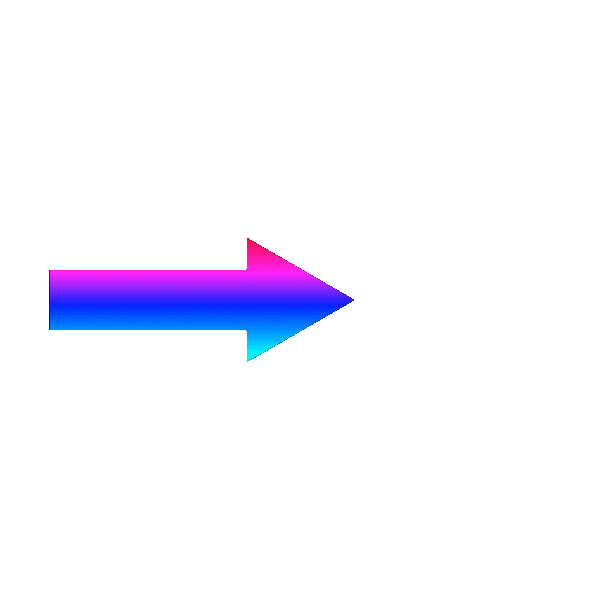 HINT

“Cuál(es)” tends to be followed by “es” or “son” unless you actually provide the choices.  For example, you would say,

	¿Cuál es tu color favorito?

with no context and what you’re asking is perfectly clear.  However, you can’t ask something like

¿Cuál quieres?  -- Which one do you want?  Which WHAT do I want?
    There should be something like “Tengo dos manzanas” before the question “¿Cuál quieres?”
¿Cuál haces? – Which one are you doing?  Which WHAT am I doing?
     There should be something like “Tengo dos tareas (assignments)” before “¿Cuál haces?”

So…
“¿Qué quieres?” asks for an explanation – What do you want? A cup of sugar? A hug? Some caffeine?
“¿Cuál quieres?” asks you to make a choice between two (or more) items you’ve been offered. 

 So if a verb other than “es” or “son” follows the question word, chances are great that the question word will be “qué,” not “cuál” unless you are offered a choice. But the reverse is NOT true: “qué” can be followed by anything.
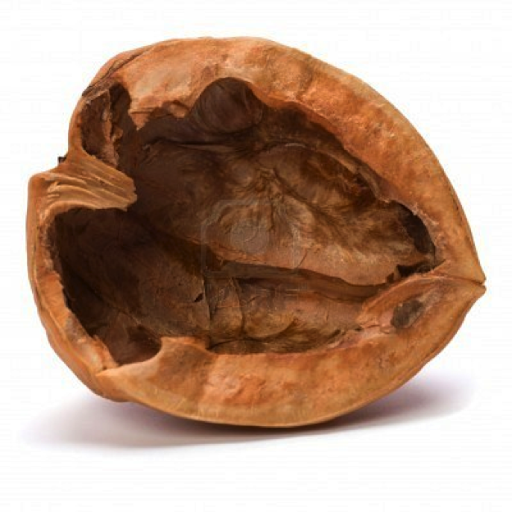 We definitely need to see it all in a nutshell now.

Both “¿qué?” and “¿cuál?” can mean both “what” and “which.”

“¿Qué?” is used when asking for a definition or explanation AND before a noun:

	¿Qué haces? – What are you doing?
	¿Qué zapatos vas a llevar? – Which shoes are you going to wear?

“¿Cuál?” is used when you’re asked to make a choice (but NOT if it’s before a noun):

	¿Cuál es tu color favorito – What’s your favorite color?

**Out of context, “cuál” tends to be followed by “es” or “son.”

It takes a while to get used to the differences, but once you understand, it’s not so bad.  And the way to really get a grip is to practice, so…
Click here to go to your homework.